Security as an Enabler for Data Centers and Cloud Networks
Adam Geller
Vice President, Product Management
 July 16th, 2013
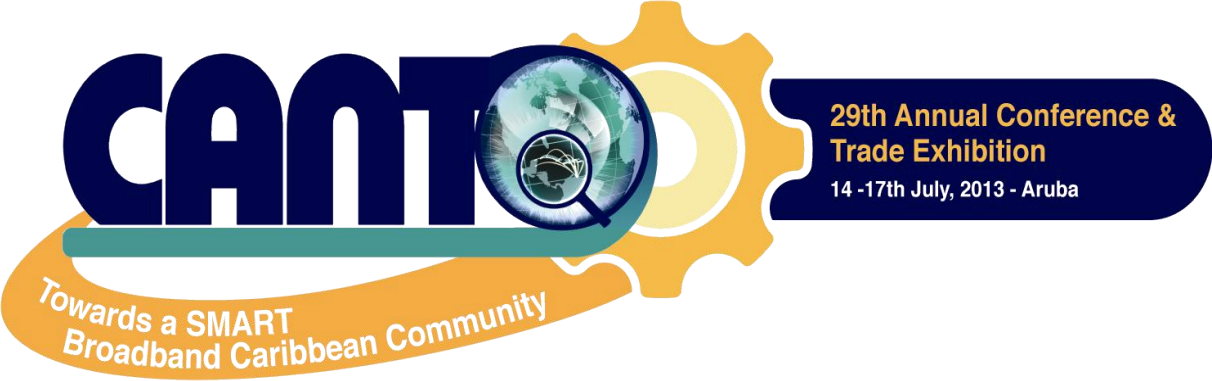 2  |  ©2012, Palo Alto Networks. Confidential and Proprietary.
From hype to adoption
Tremendous growth in exploration and demand for public and private cloud
Success stories in SaaS, IaaS, PaaS, and of course traditional co-location and hosting
3  |  ©2012, Palo Alto Networks. Confidential and Proprietary.
It’s a good time to be a service provider!
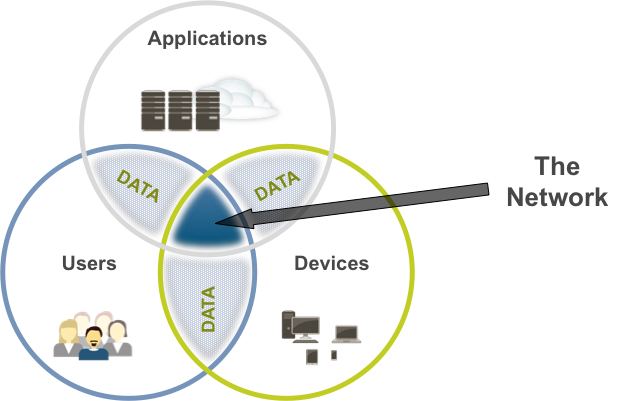 4  |  ©2012, Palo Alto Networks. Confidential and Proprietary.
From a contained network to one without borders
“Delivery models change, and the topics "cloud computing" and "virtualization" continue to dominate many discussions…” (Gartner MarketScope EMEA, 24th Oct 2012)
Legacy IT Infrastructure
Emerging IT Infrastructure
Local/CPE
Hosted
Cloud
Branch Offices
Virtualization
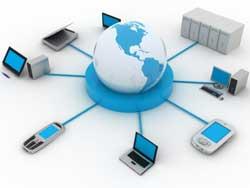 Remote Employees
Managed
Trusted Partners
Local/CPE
Social
Mobile
Remote
Virtualization: Massive changes to the delivery model
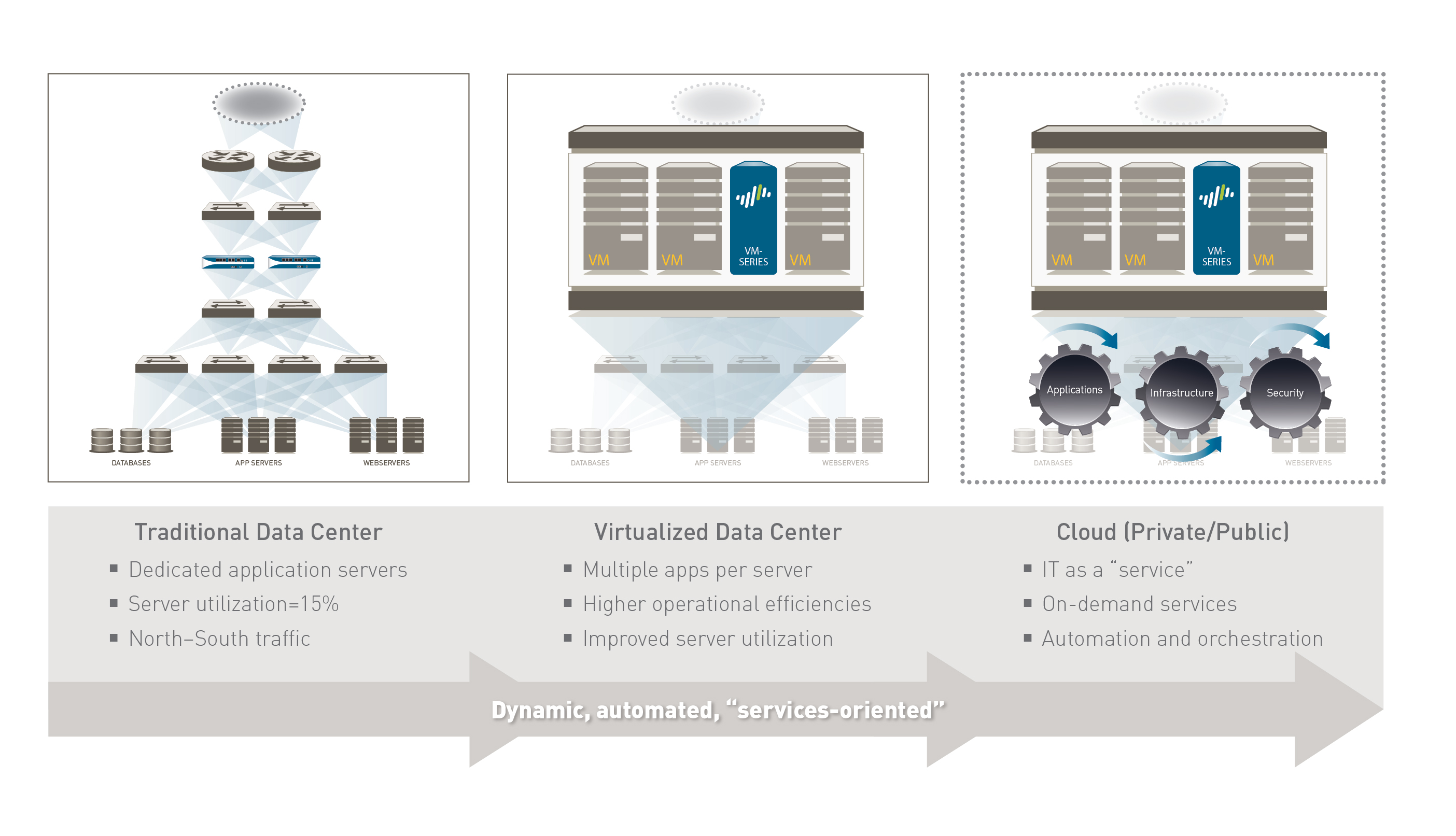 6  |  ©2013, Palo Alto Networks. Confidential and Proprietary.
7  |  ©2012, Palo Alto Networks. Confidential and Proprietary.
Loss of visibility from changed application behavior
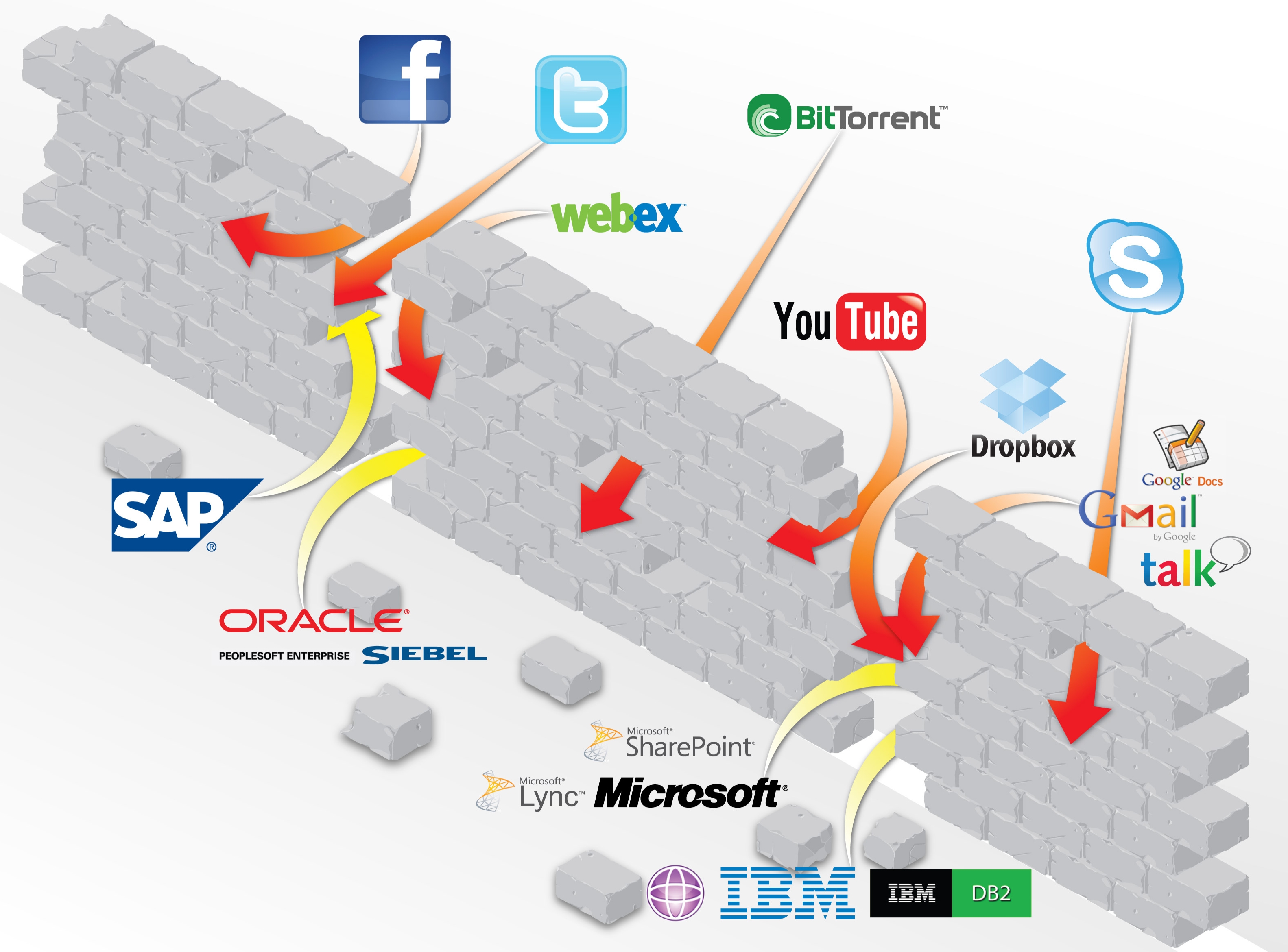 8  |  ©2012, Palo Alto Networks. Confidential and Proprietary.
Threats come from surprising places
“Application Usage and Threat Report” (Palo Alto Networks) February 2013
Aggregates application and threat logs
3,000+ organizations across the globe
95% of all exploit logs came from just 10 applications
9 of 10 are common business apps in data centers
Application Usage and Threat Report – February 2013
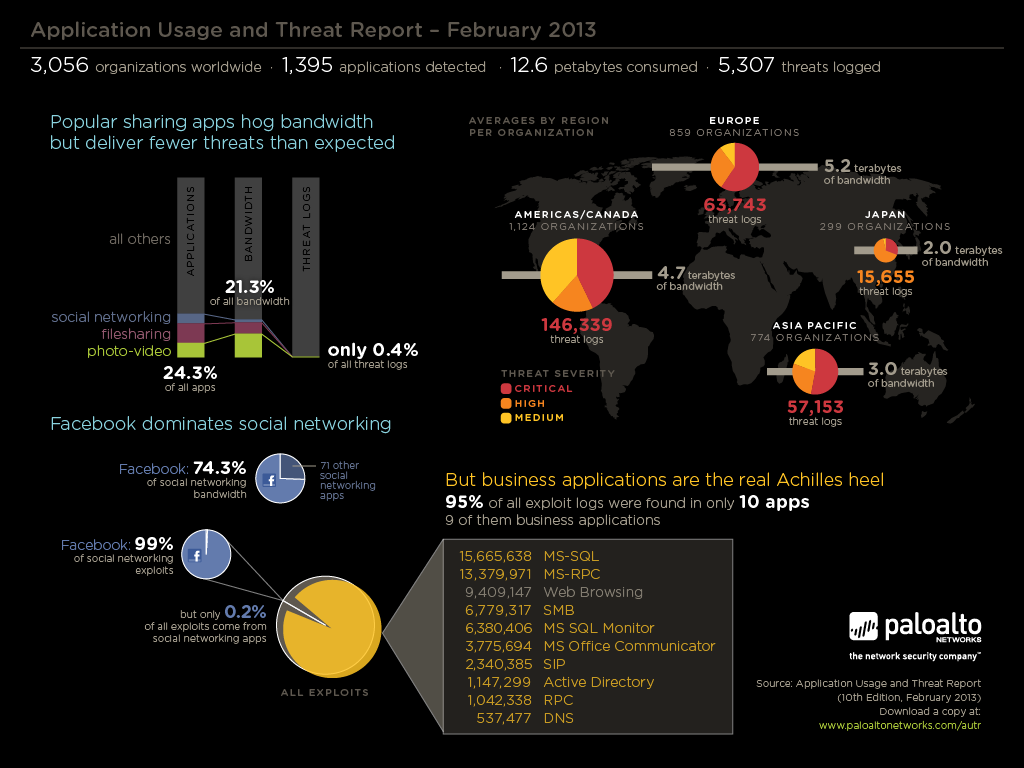 MS-SQL
MS-RPC
SMB
MS SQL Monitor
MS Office Communicator
SIP
Active Directory
RPC
DNS
9  |  ©2013, Palo Alto Networks. Confidential and Proprietary.
The actors have changed too
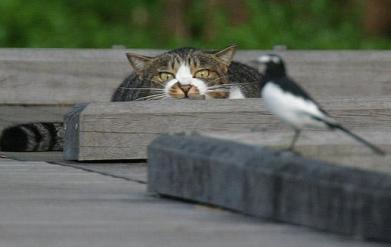 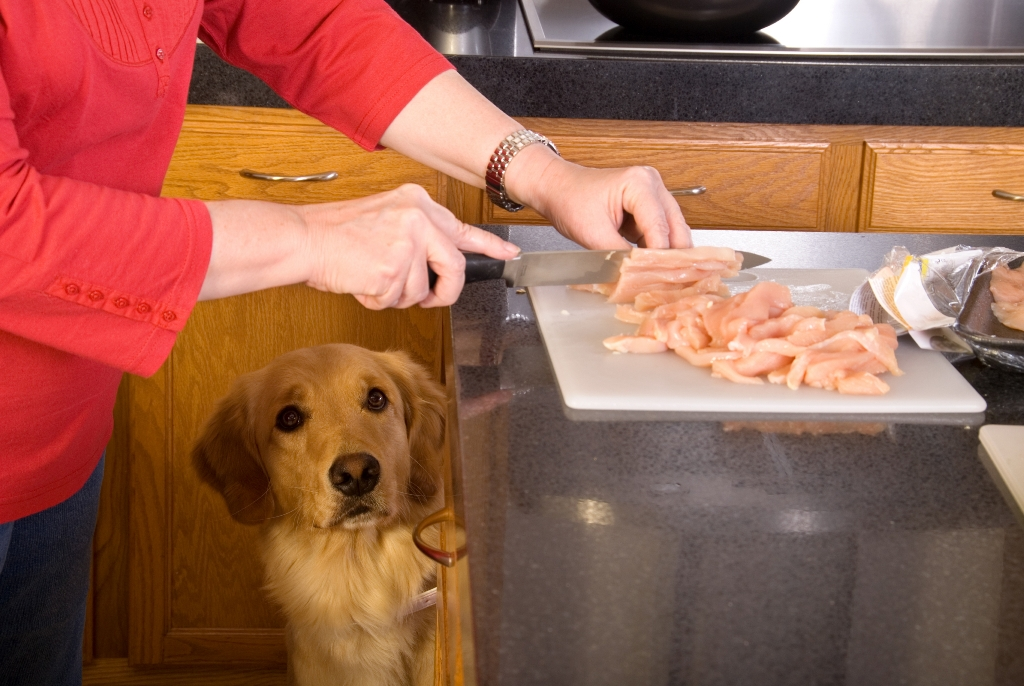 New motivations and methods
Attackers
Attacks
Political Motivations

Financial Gain

Intellectual Property
Blended Attacks

Disguising traffic

Visibility limitations of existing security technologies
11  |  ©2012, Palo Alto Networks. Confidential and Proprietary.
12  |  ©2012, Palo Alto Networks. Confidential and Proprietary.
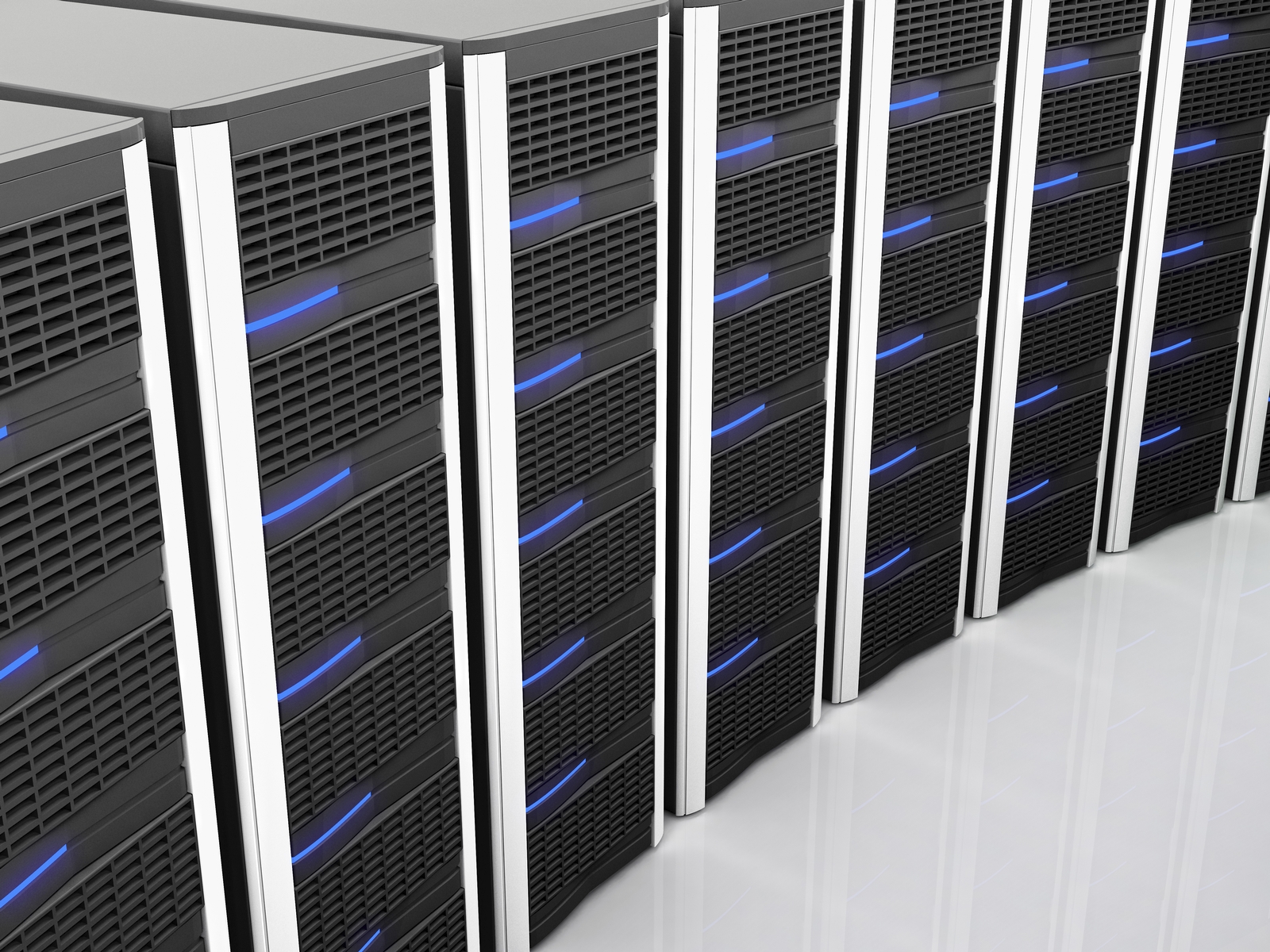 Requirements to Secure Data Centers and Cloud Networks
1
Visibility into ALL traffic in the data center
2
Protection against modern malware and attacks
3
4
5
Deliver performance while implementing security
Integration with existing data center architectures
Centralized management and policy automation
13  |  ©2013, Palo Alto Networks. Confidential and Proprietary.
1. Visibility and 2. Protection: Next Generation Security a Business Enablement Tool
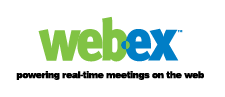 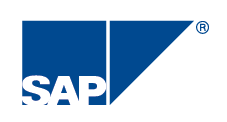 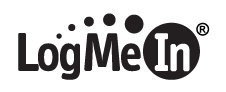 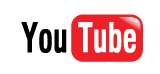 Applications: Enablement begins with application classification

Users: Tying users and devices to applications, regardless of location

Content: Scanning content and protecting against all threats, both known and unknown
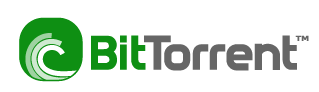 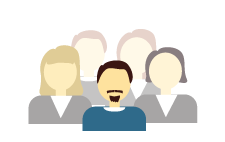 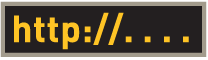 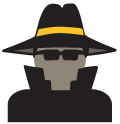 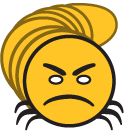 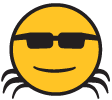 14  |  ©2012, Palo Alto Networks. Confidential and Proprietary.
Microsoft SharePoint Example
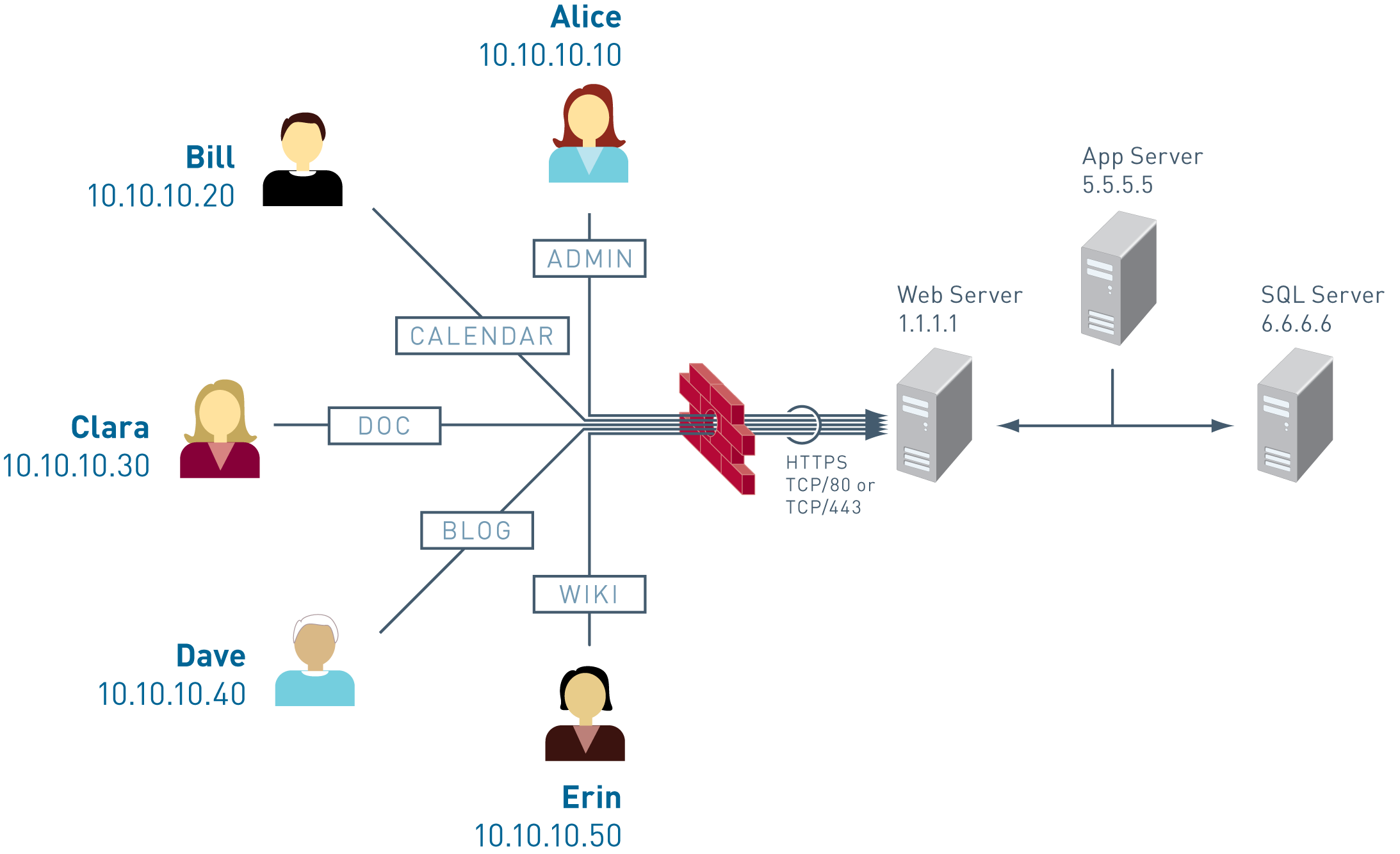 Microsoft SharePoint: A business collaboration platform for the enterprise that allows users to share ideas on wikis and blogs, find people, and locate information. SharePoint also offers Interactive dashboards and scorecards to enable users to work with raw data. SharePoint sites are web applications served using the IIS web server and an SQL Server database as a data storage back end. SharePoint utilizes port 80 and port 443 for all functions.
15  |  ©2012, Palo Alto Networks. Confidential and Proprietary.
Microsoft SharePoint: As Seen by Security Infrastructure
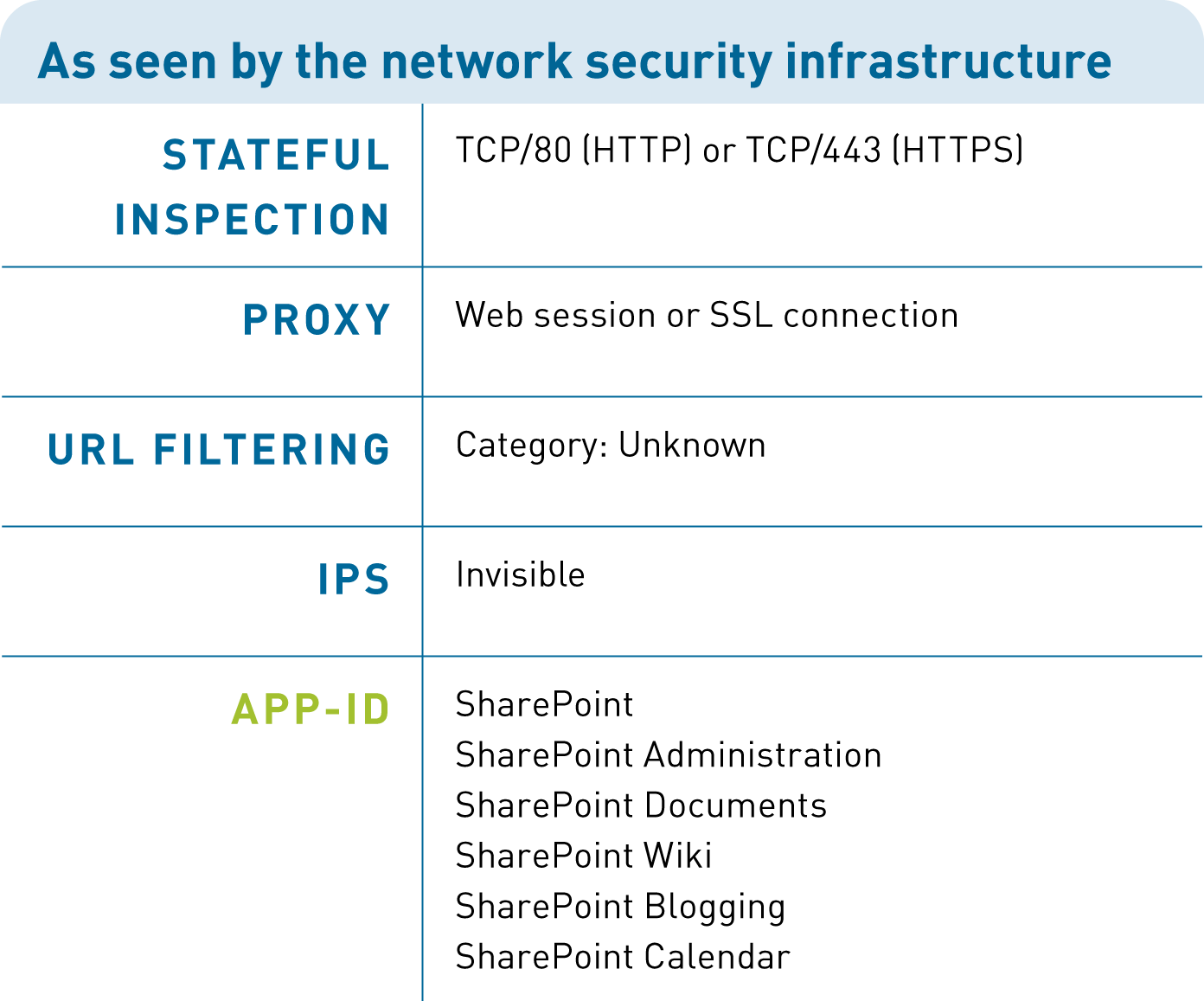 App

User

Content

Next Generation Security
16  |  ©2012, Palo Alto Networks. Confidential and Proprietary.
3. Performance demands in data centers
Enterprises will require and service providers need to deliver rigorous SLA’s for uptime & availability
Demand for multi-gigabit performance continues to grow within data centers
Technology sprawl runs counter to the performance need
Traditional solutions with bolted-on security services increasingly choke off performance, making organizations take measures to ensure performance – including disabling security functionality!
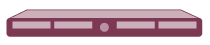 IM
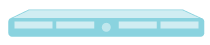 DLP
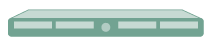 IPS
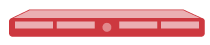 Proxy
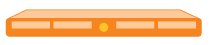 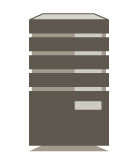 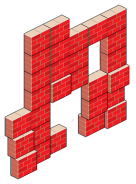 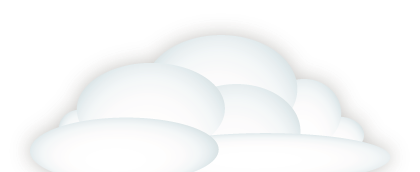 URL
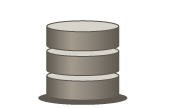 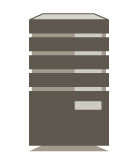 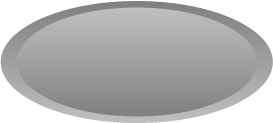 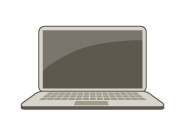 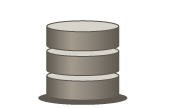 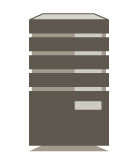 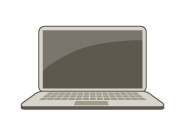 Internet
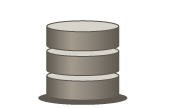 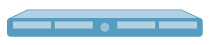 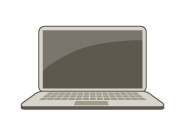 AV
UTM
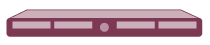 Enterprise Network
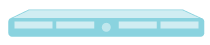 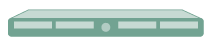 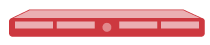 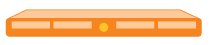 Only next generation security is architected for near real-time multi-gigabit speeds
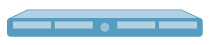 17  |  ©2013, Palo Alto Networks. Confidential and Proprietary.
4. Integration: Data Center Designs Are Unique
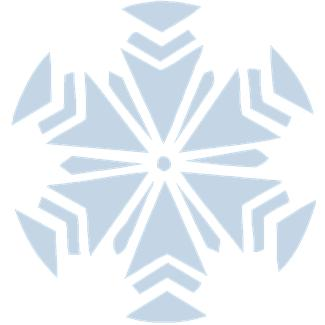 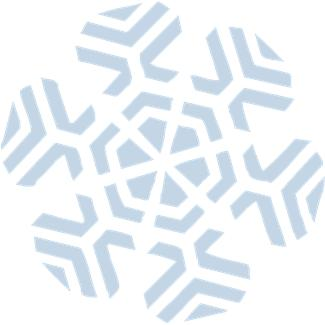 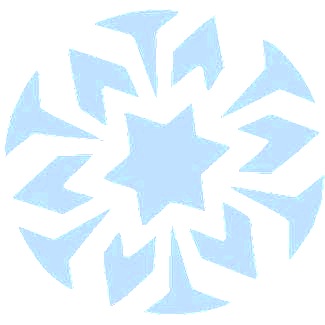 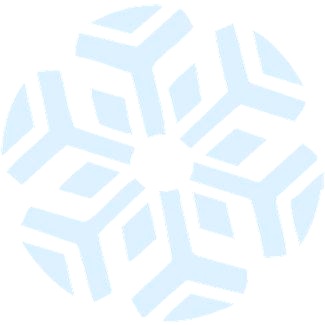 Data centers are like snowflakes – their purpose and ingredients are similar all around the world
Every data center has racks, servers, apps, storage, switches, routers, etc.
Like snowflakes, every data center design is unique
Usually were designed with networking, rather than security, in mind
The network is the end-result of a series of past decisions and implementations
It’s not feasible to ask the data center operations team to change their design to integrate security
18  |  ©2013, Palo Alto Networks. Confidential and Proprietary.
Integrate With Existing Data Center Architectures
Layer 2 Mode
Vwire Mode
Tap Mode
Layer 3 Mode
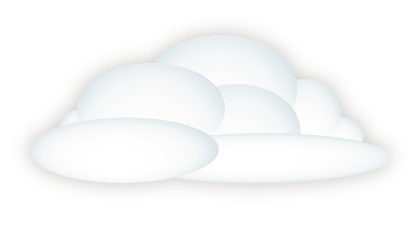 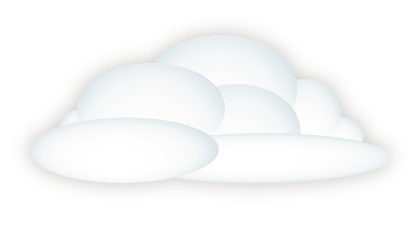 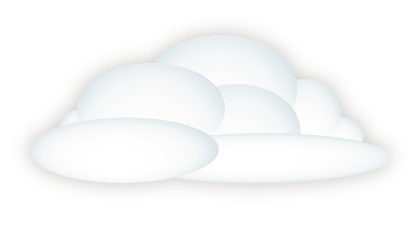 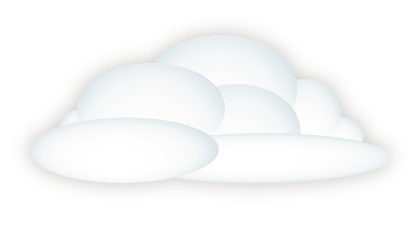 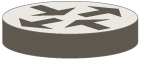 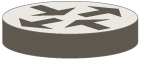 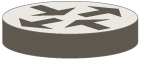 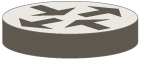 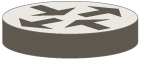 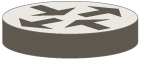 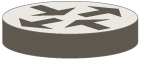 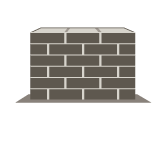 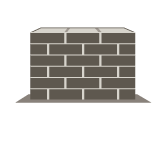 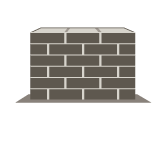 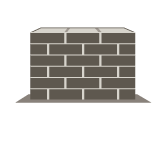 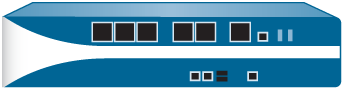 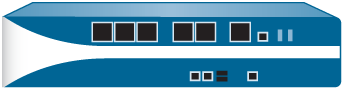 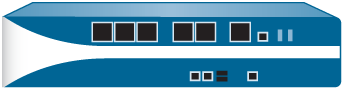 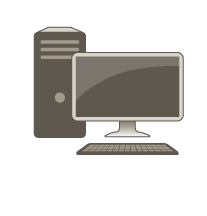 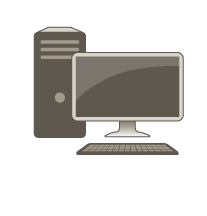 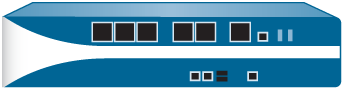 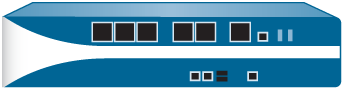 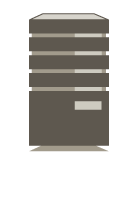 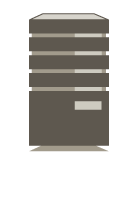 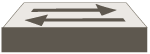 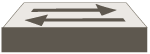 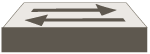 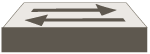 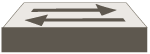 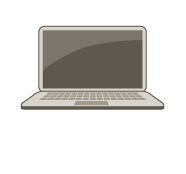 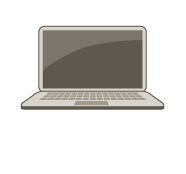 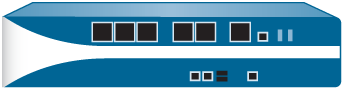 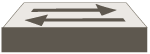 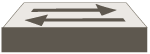 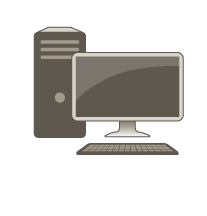 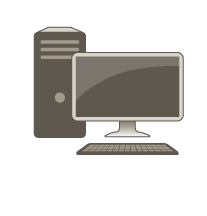 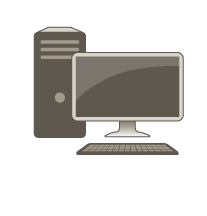 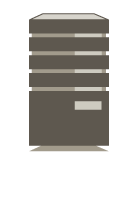 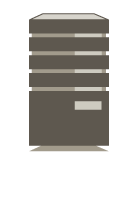 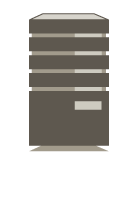 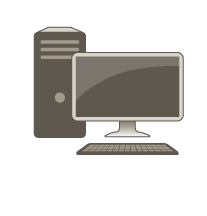 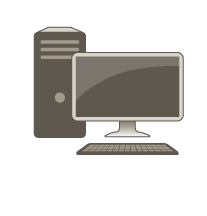 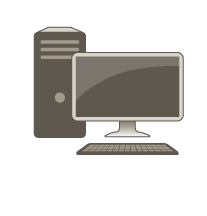 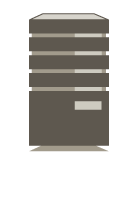 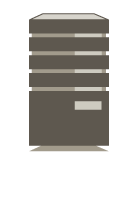 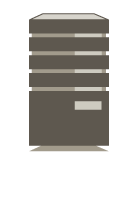 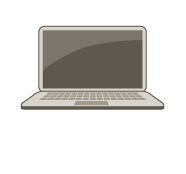 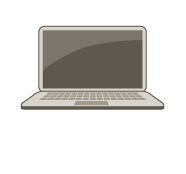 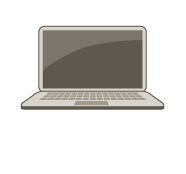 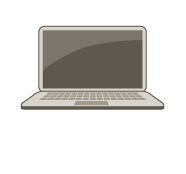 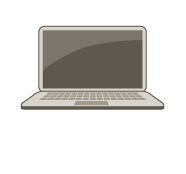 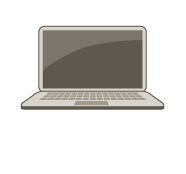 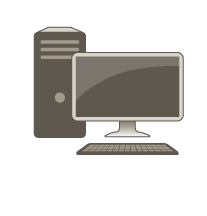 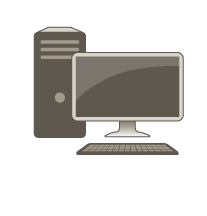 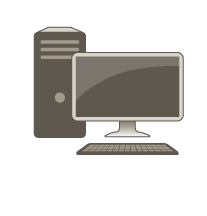 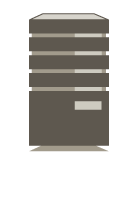 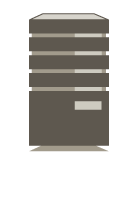 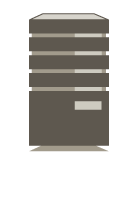 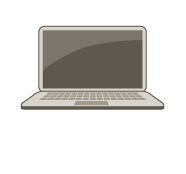 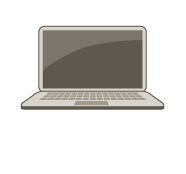 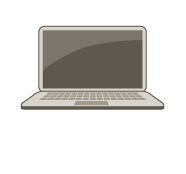 Tap into existing switching infrastructure for traffic visibility, or to audit your network
Slip into existing topology without reallocating addresses or redesigning your network
Securely segment 2 or more networks, ideal for security between VLANs
Replace existing legacy security with a next-generation security, when you’re ready
Must speak the language of the network:
OSPF    RIP    BGP    PBF   PIM-SM/SMM    IGMP    IPv6    NAT    VLAN    HA    QoS
19  |  ©2013, Palo Alto Networks. Confidential and Proprietary.
5. Centralized Management and Policy Automation
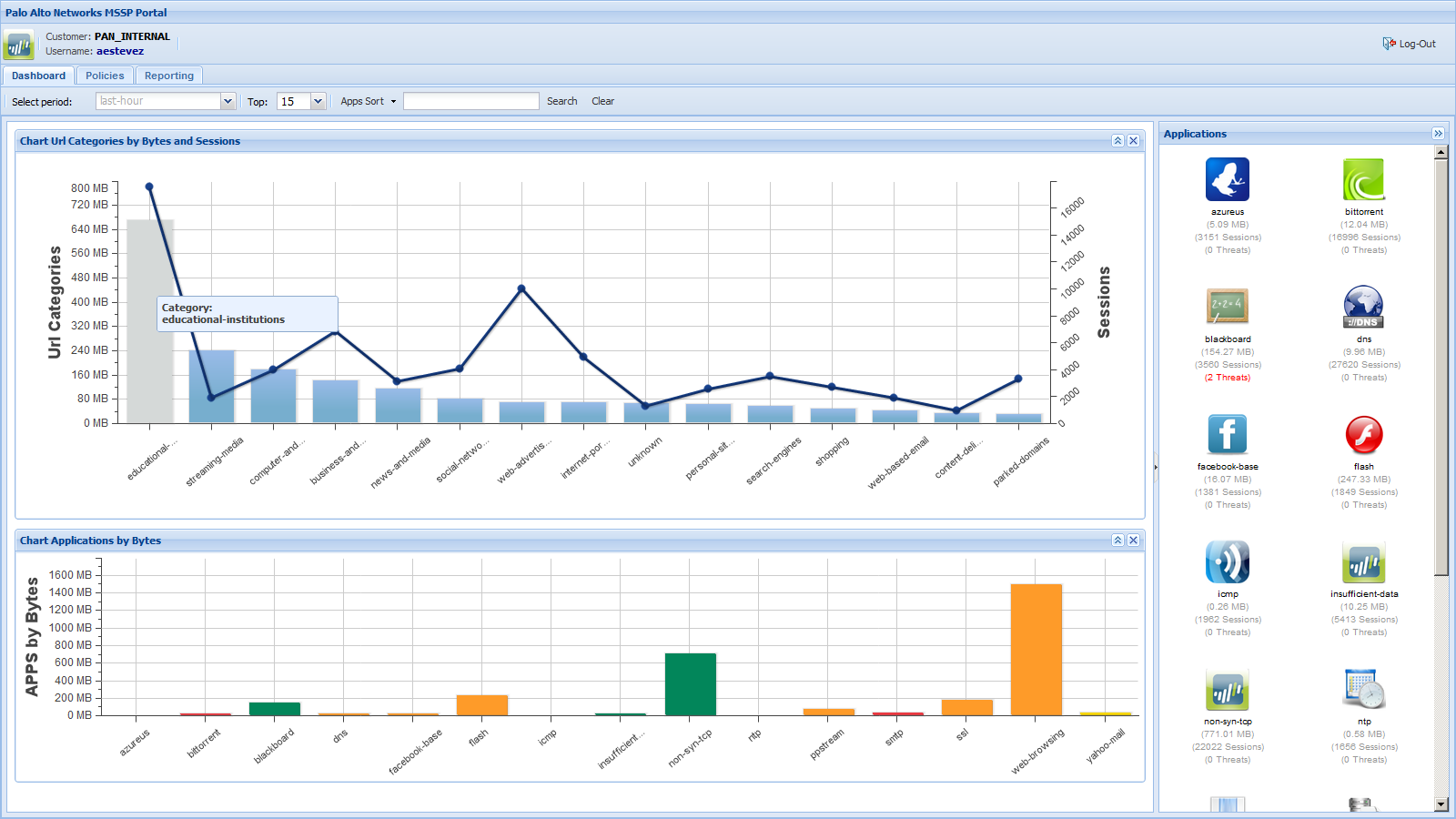 Global, centralized management of security, regardless if they’re physical or virtual platforms
Centralized logging and reporting
Scalability for single enterprises as well as multi-tenant scenarios
Integration into existing service provider operational support systems
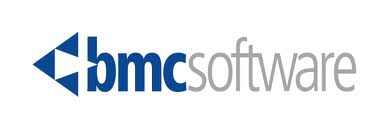 Automatically provision security policies together with your existing orchestrated tasks
RESTful XML API over SSL connection enables integration with leading orchestration vendors
Derive management efficiencies via orchestrated:
Application/service/tenant resource allocations
Service state tracking
Policy mapping
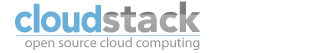 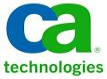 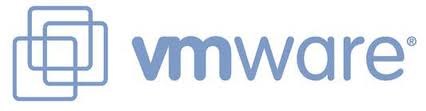 Integration With Orchestration Vendors
20  |  ©2013, Palo Alto Networks. Confidential and Proprietary.
21  |  ©2012, Palo Alto Networks. Confidential and Proprietary.
Four business models for security
Security for the data center – protect the infrastructure (Internal)
Security as a service to sister companies (Internal service provider)
Security as an add-on service in data center and CPE (New revenue)
Managed FW, IPS, Threat Prevention, etc.
Security is fully embedded into core offerings (Advanced)
Secure Connectivity, Secure Cloud Services, Secure Storage, etc.
Creates competitive differentiation and opportunity for price premiums
22  |  ©2012, Palo Alto Networks. Confidential and Proprietary.
Next Generation Security Services Packaging Examples
Rapid Deployment						Differentiation
23  |  ©2013, Palo Alto Networks. Confidential and Proprietary.
Summary
Customer expectations are pressuring the network to change
Legacy security approaches cannot keep up with the changing environment
Next generation security is required for data centers and cloud networks
The “right” security can be a business enabler for service providers
24  |  ©2012, Palo Alto Networks. Confidential and Proprietary.
Thank you!
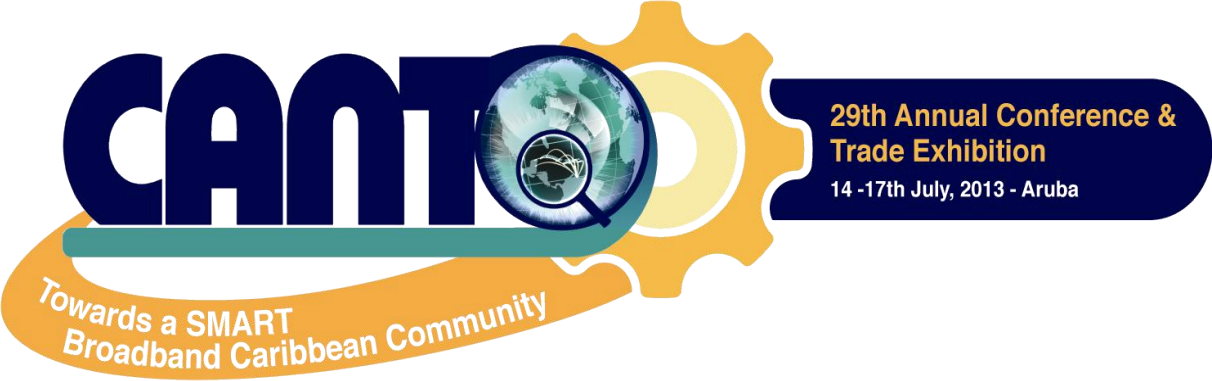 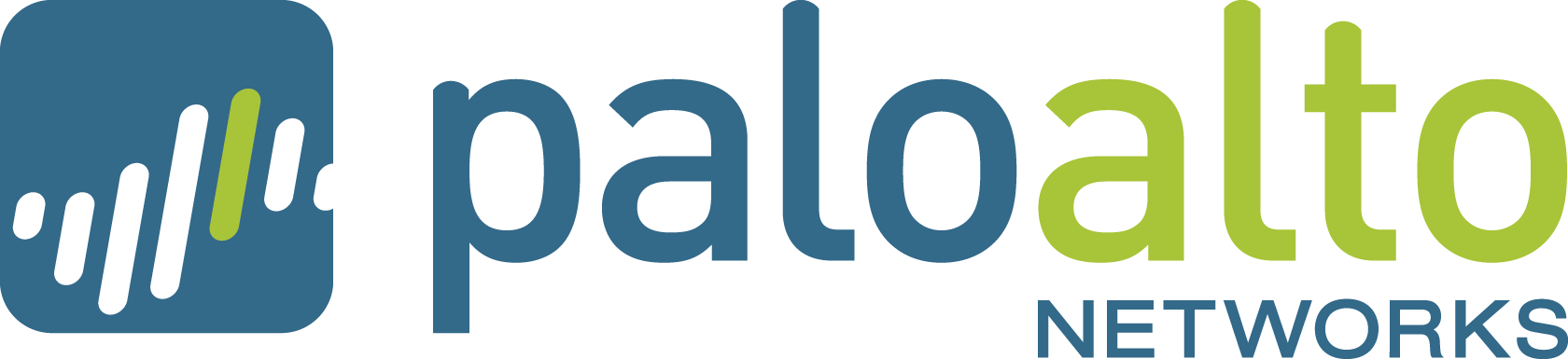 Booth #23

Adam Geller | Vice President
Product Management

Leticia Gammill | Regional Sales Manager
Caribbean & Central America